3D Printing Internet Connected Objects
Vikram Iyer, Justin Chan, Shyam Gollakota
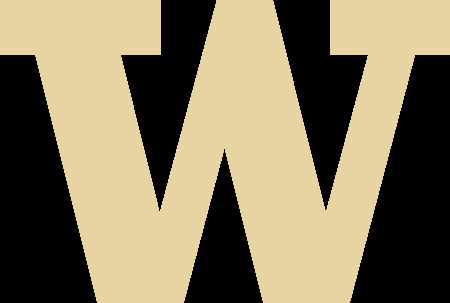 3D Printing Internet Connected Objects [SIGGRAPH Asia ’17]
3D Printing: Revolutionizing Manufacturing
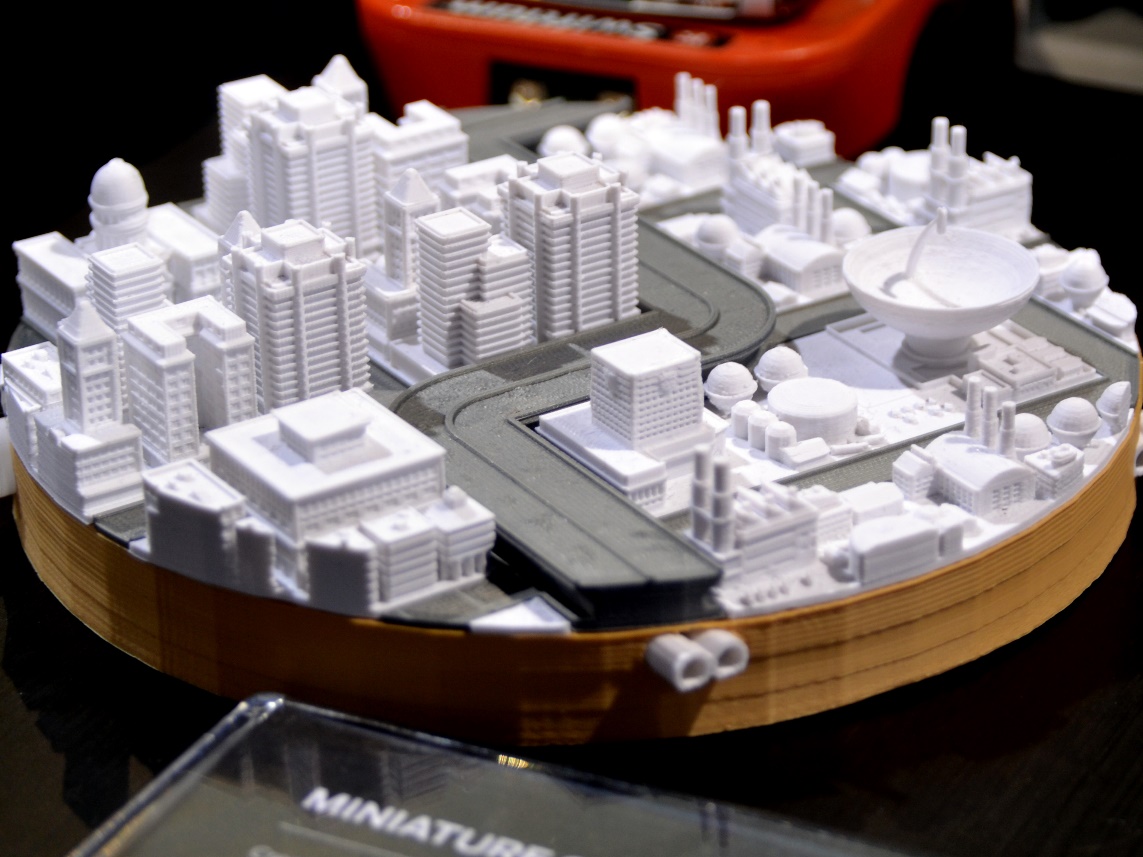 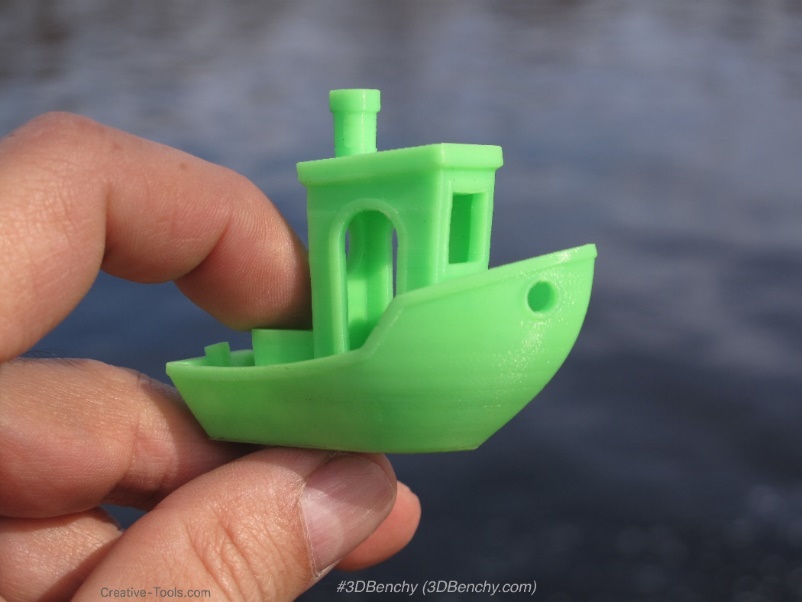 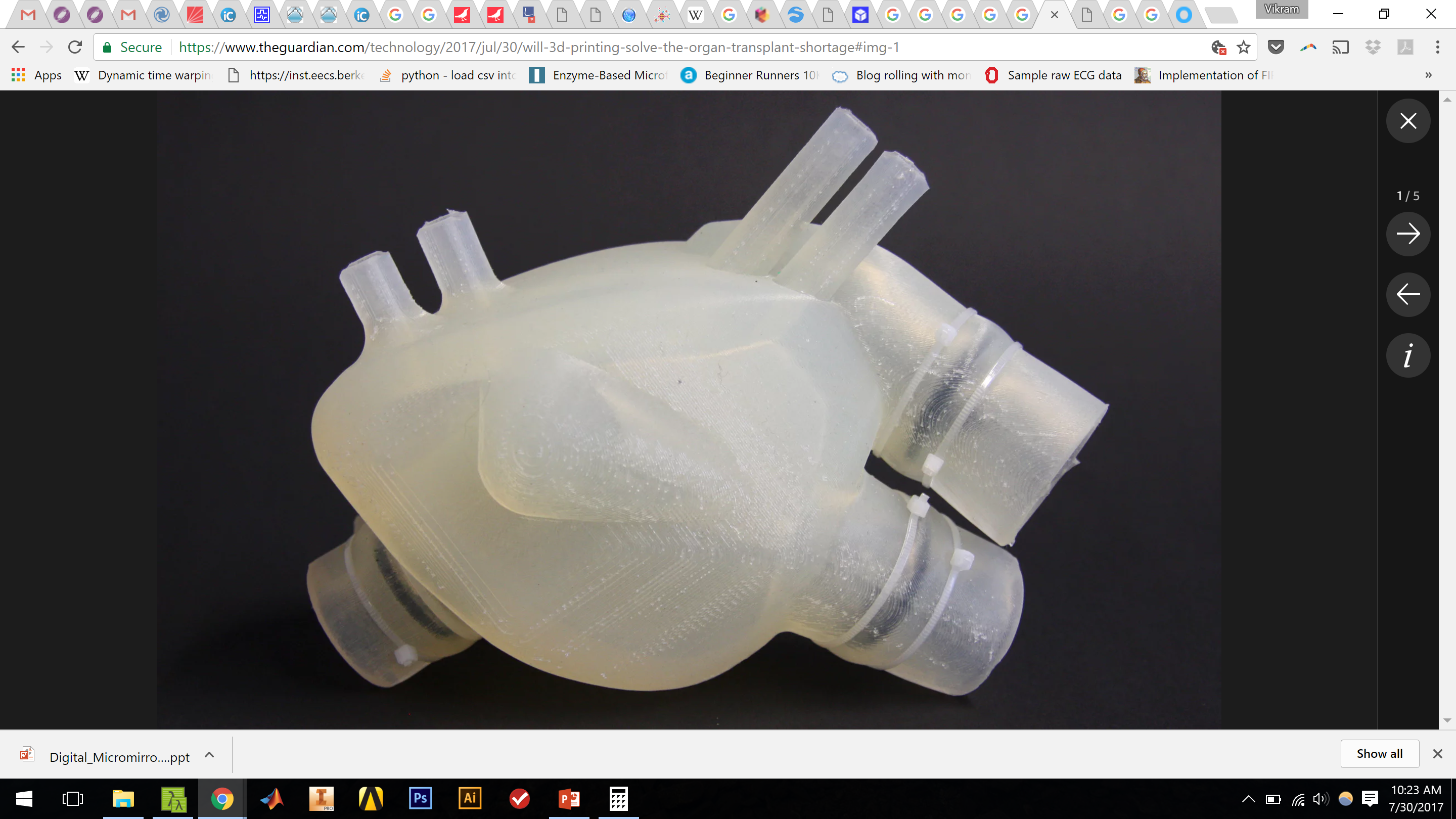 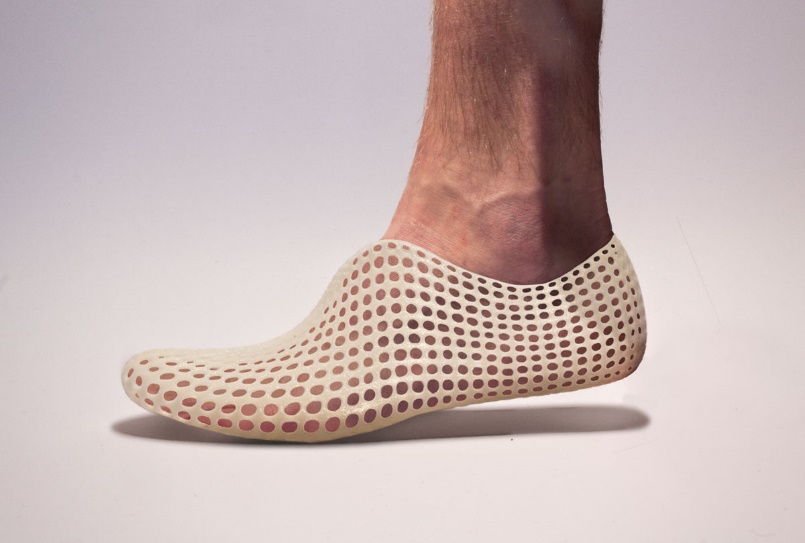 3D Printing Internet Connected Objects [SIGGRAPH Asia ’17]
Today, we can’t print connected objects
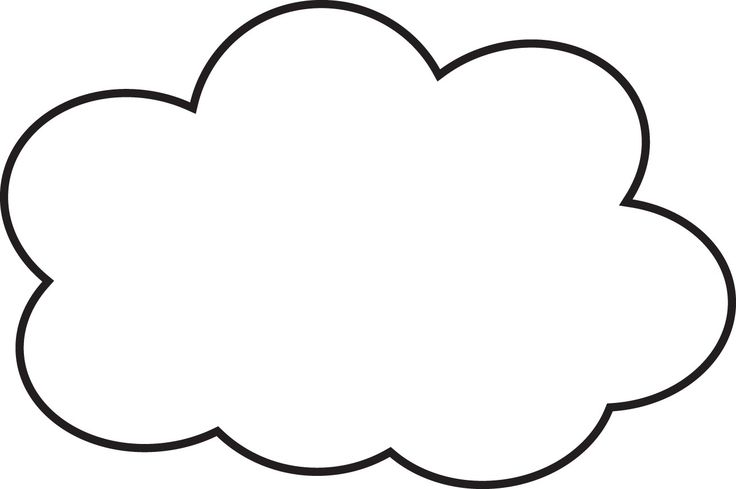 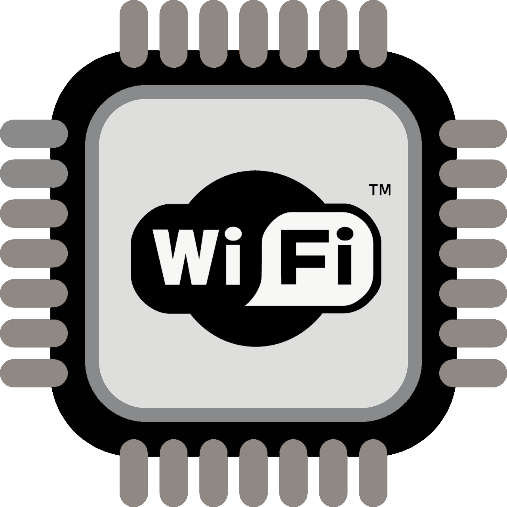 Printed Object
+
Cloud
We can’t 3D print radios with plastic
3D Printing Internet Connected Objects [SIGGRAPH Asia ’17]
How can we make fully printed IoT devices using commodity 3D printers?
Connectivity toolkit for 3D printing
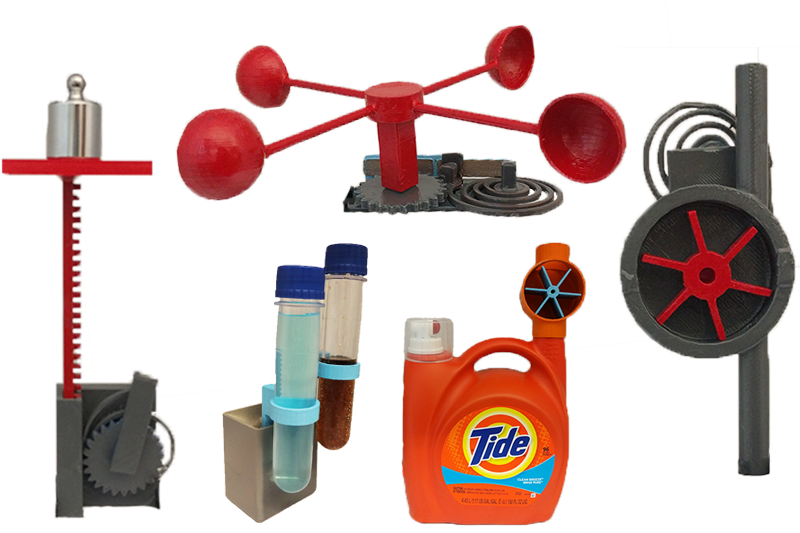 Printed Wi-Fi
3D printed wireless communication
No batteries
No electronics
Printed Maglink
Information embedded in objects
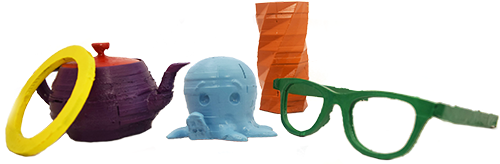 3D Printing Internet Connected Objects [SIGGRAPH Asia ’17]
Printed Wi-Fi uses Reflections
Use mechanical motion to reflect Wi-Fi
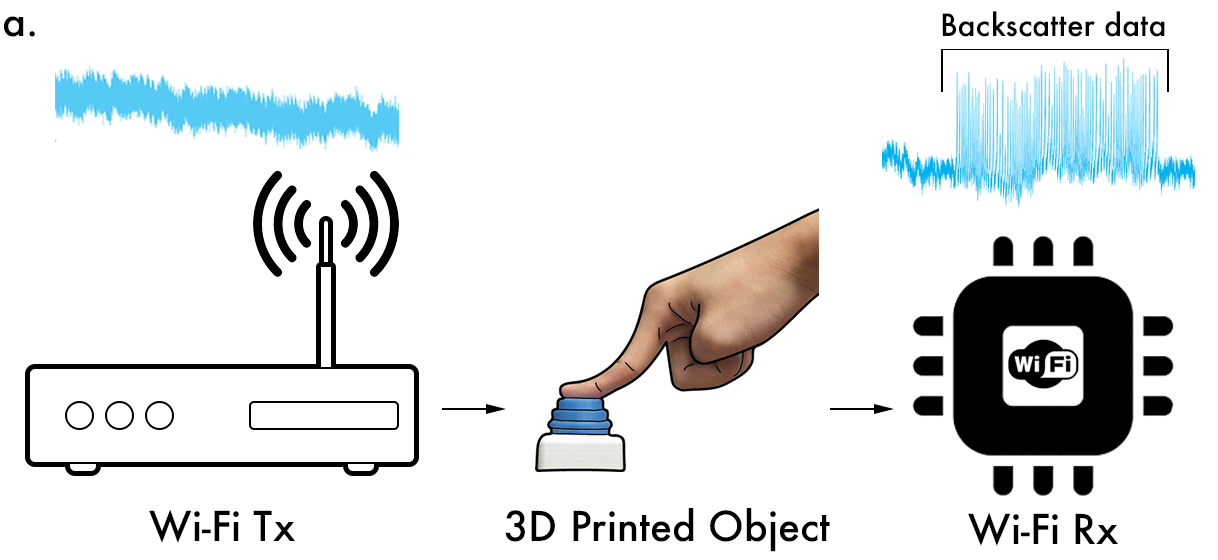 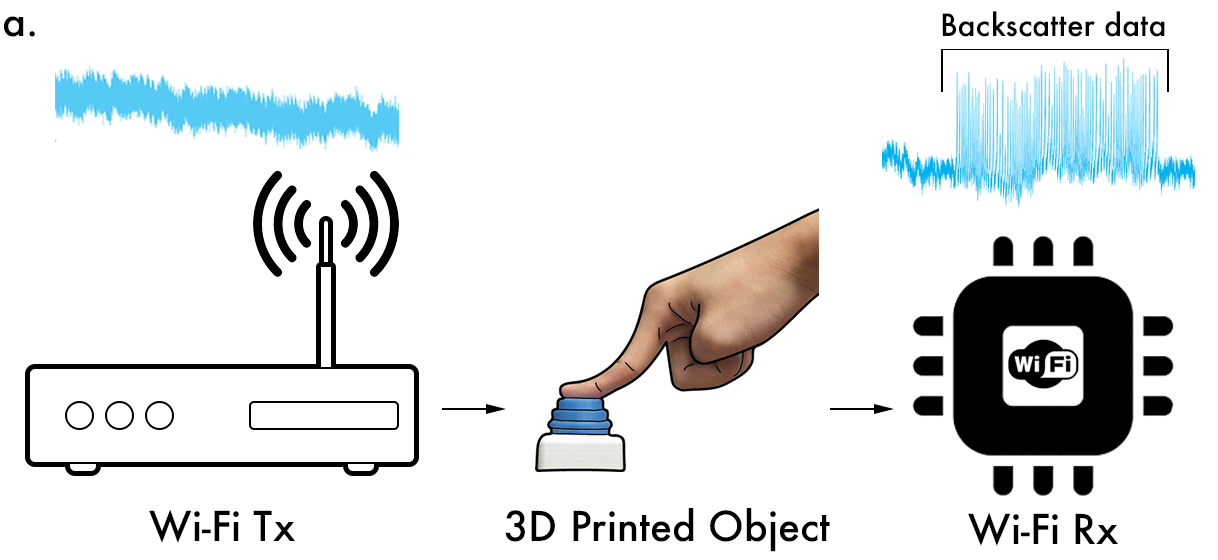 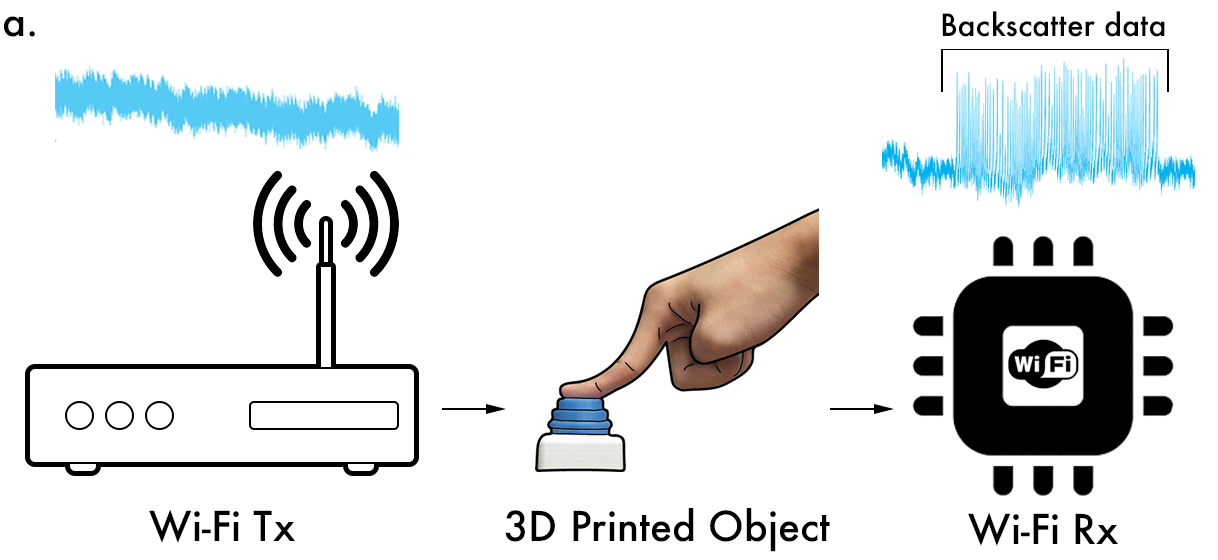 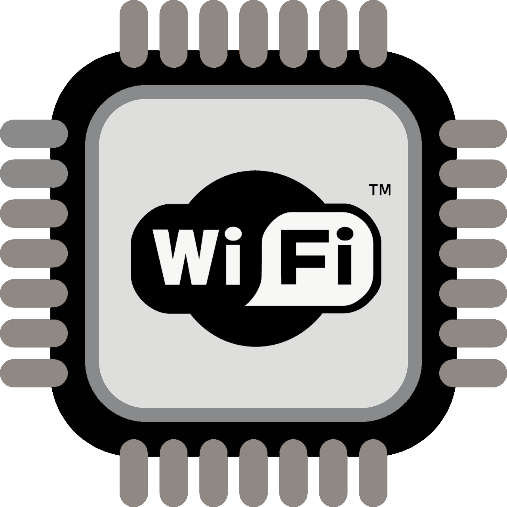 Wi-Fi TX
Printed Wi-Fi Object
Wi-Fi RX
3D Printing Internet Connected Objects [SIGGRAPH Asia ’17]
Printed Wi-Fi uses Reflections
Use mechanical motion to reflect Wi-Fi
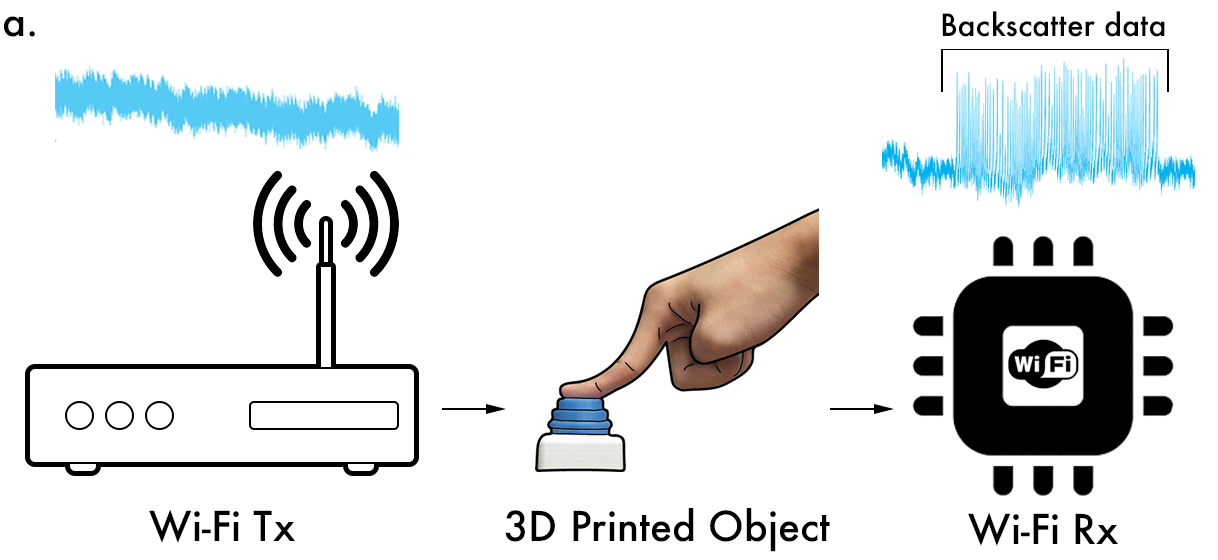 Printed Wi-Fi Components:
Antenna
Switch
Data storage/encoding
Power
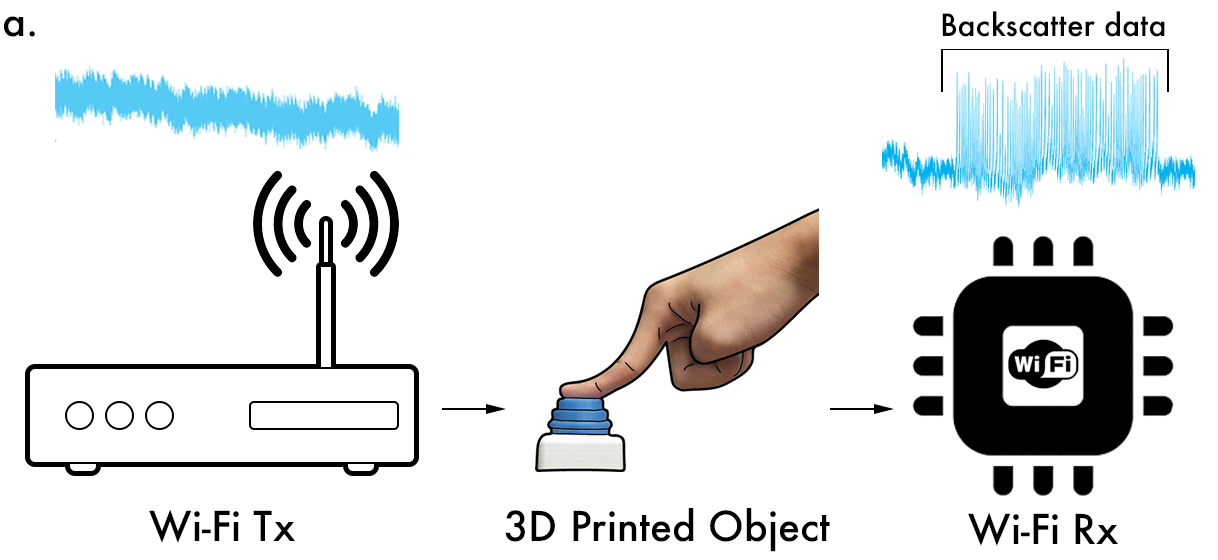 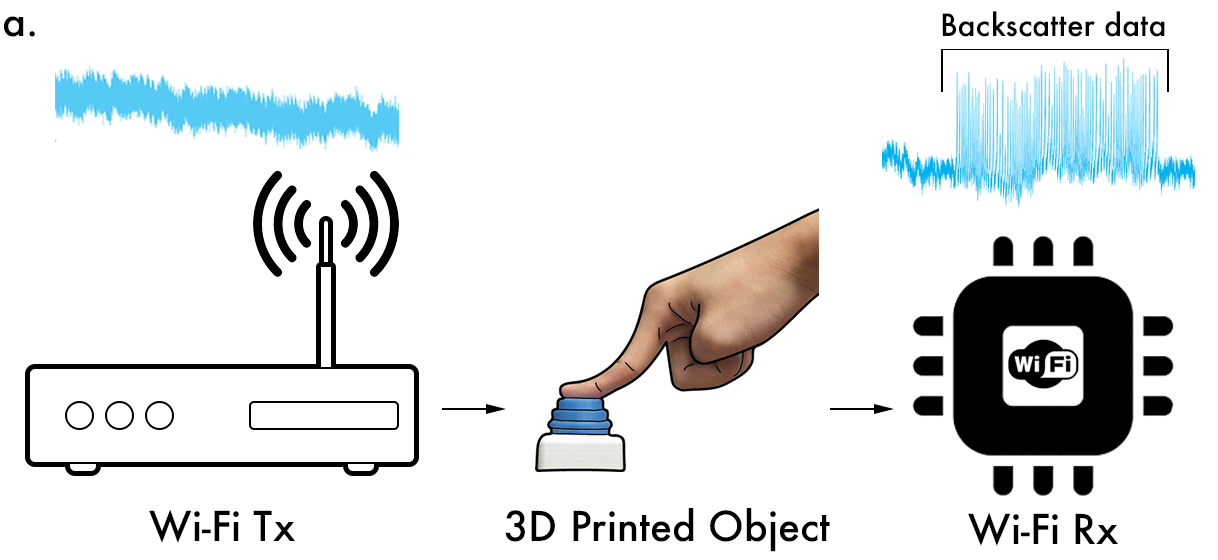 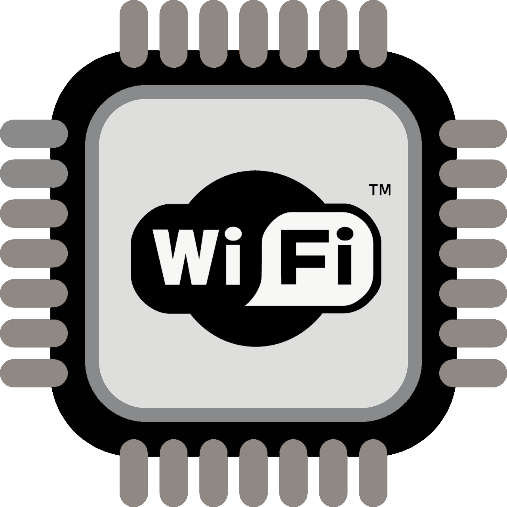 Wi-Fi TX
Printed Wi-Fi Object
Wi-Fi RX
3D Printing Internet Connected Objects [SIGGRAPH Asia ’17]
3D Printed Antennas
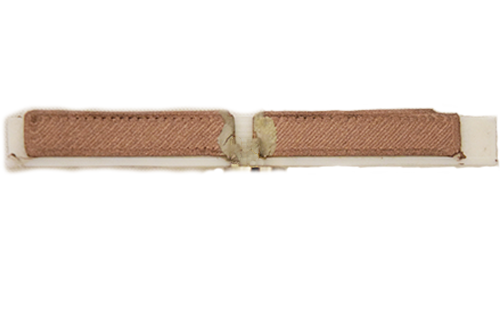 Dipole
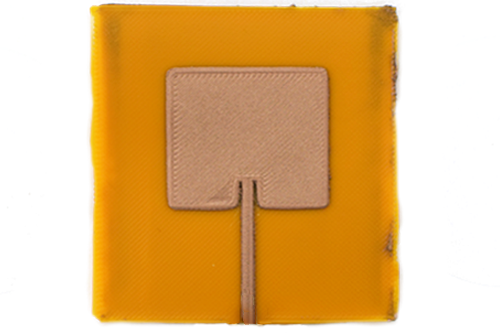 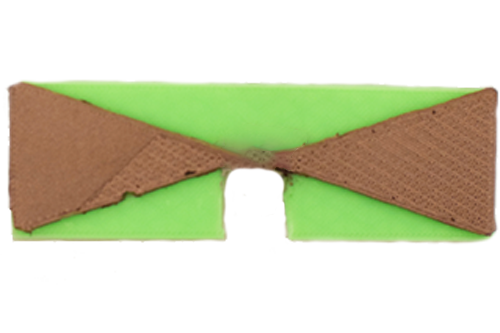 Patch
Bowtie
-20
-25

-30

-35

-40
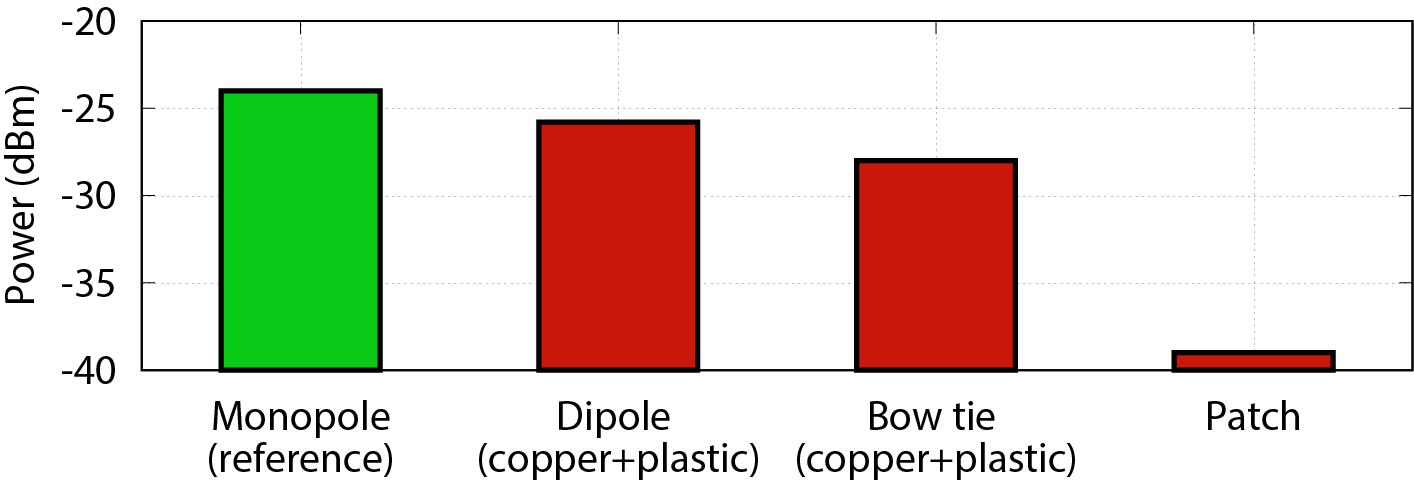 Power (dbm)
Monopole
(reference)
Dipole
Bow tie
Patch
3D Printing Internet Connected Objects [SIGGRAPH Asia ’17]
3D Printed Switch
Gear
Switch
spring
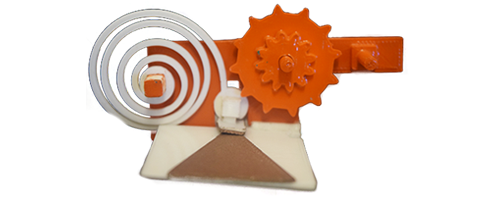 Switch contact
(conductive)
Antenna
(conductive)
Switch closes in 1 ms
3D Printing Internet Connected Objects [SIGGRAPH Asia ’17]
Encoding Data
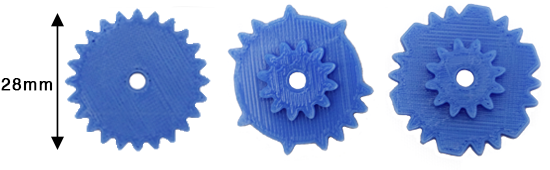 On-off 
keying
Normal gear
Width
encoding
24 bits per gear
3D Printing Internet Connected Objects [SIGGRAPH Asia ’17]
Power
Sensors
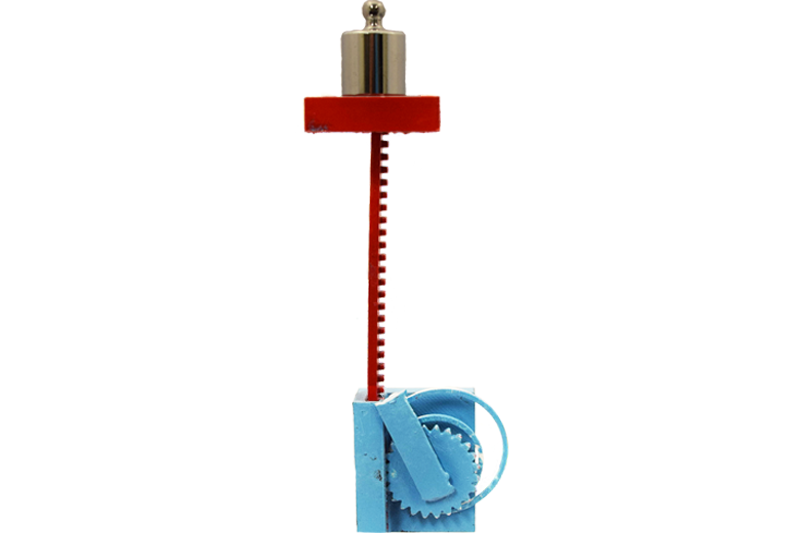 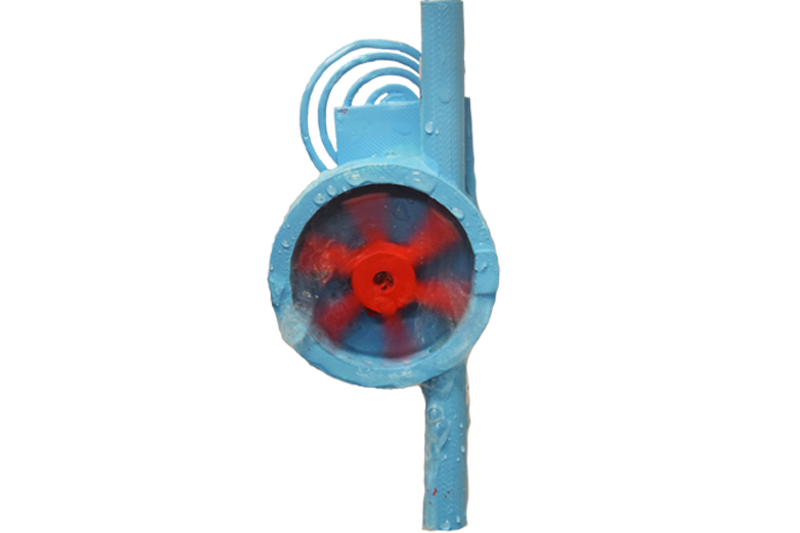 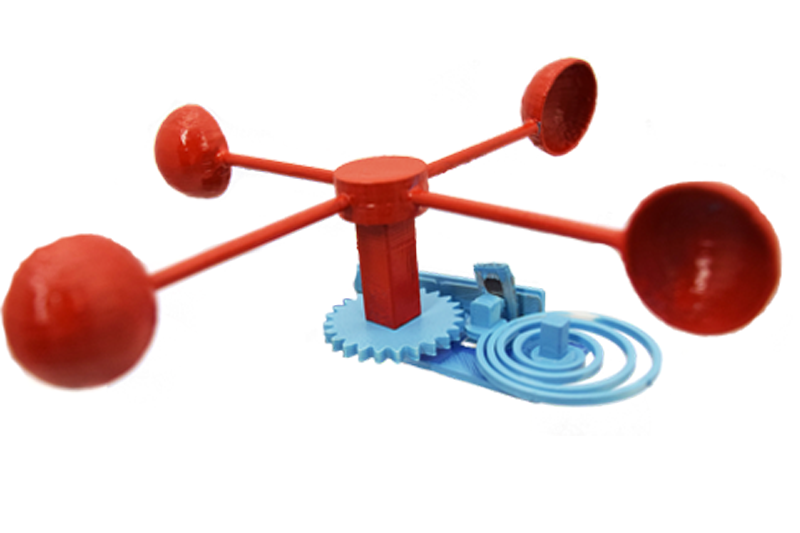 Interaction Devices
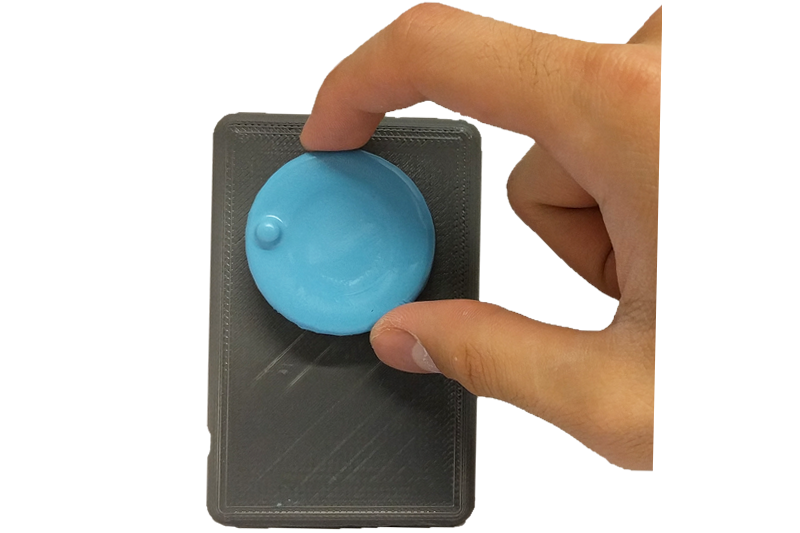 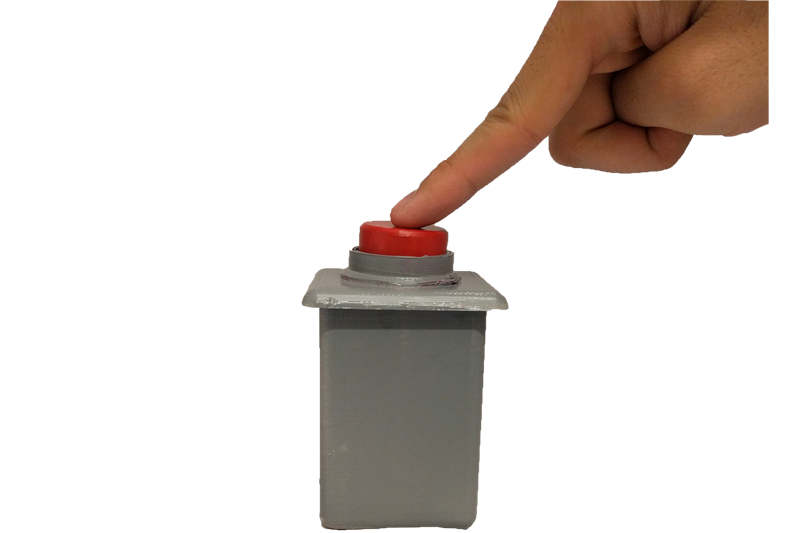 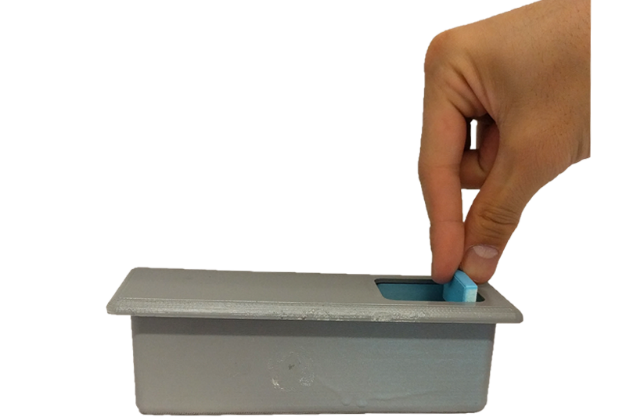 3D Printing Internet Connected Objects [SIGGRAPH Asia ’17]
Printed Wi-Fi
Gear
Switch
Antenna
3D Printing Internet Connected Objects [SIGGRAPH Asia ’17]
3D Printed Sensors
3D Printing Internet Connected Objects [SIGGRAPH Asia ’17]
3D Printed Sensors
3D Printing Internet Connected Objects [SIGGRAPH Asia ’17]
Printed Input Devices
3D Printing Internet Connected Objects [SIGGRAPH Asia ’17]
Connectivity toolkit for 3D printing
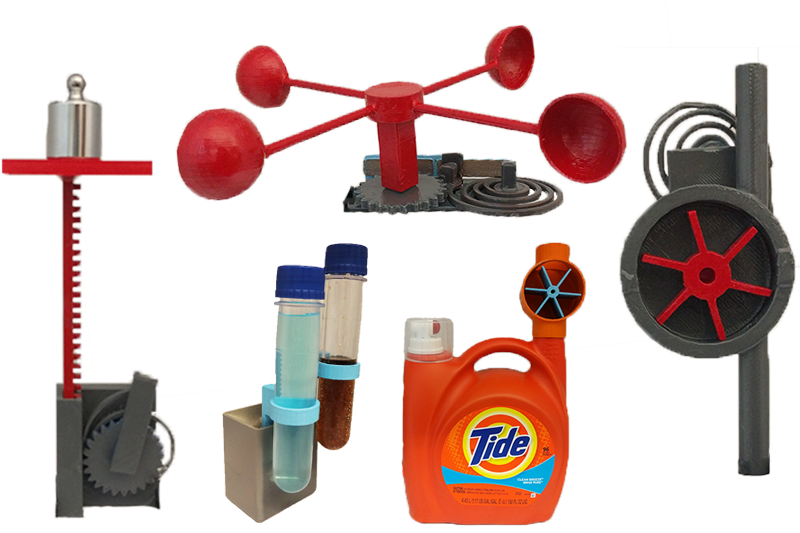 Printed Wi-Fi
3D printed wireless communication
No batteries
No electronics
Printed Maglink
Information embedded in objects
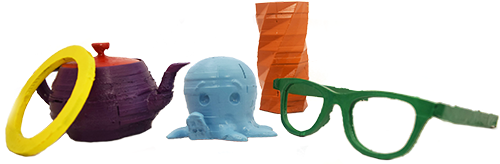 3D Printing Internet Connected Objects [SIGGRAPH Asia ’17]
Printed Maglink
Original objects
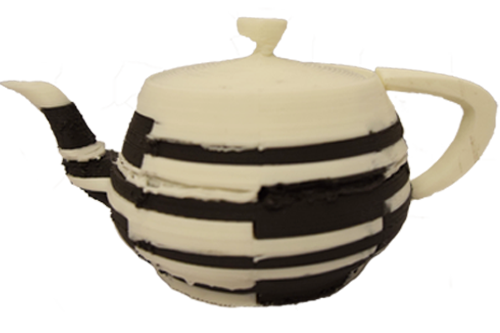 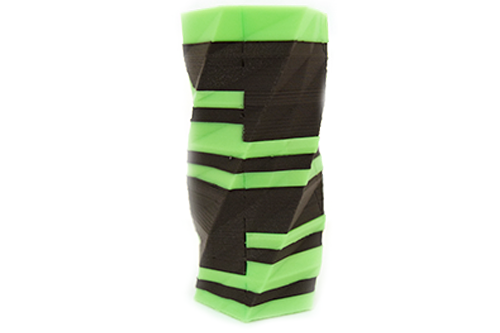 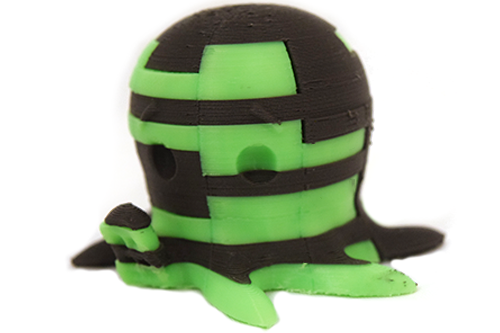 Painted objects
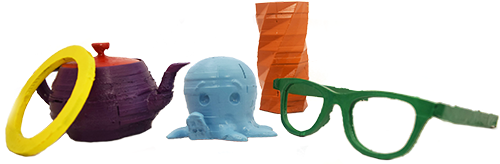 3D Printing Internet Connected Objects [SIGGRAPH Asia ’17]
Embedding Information in Objects
3D Printing Internet Connected Objects [SIGGRAPH Asia ’17]
Embedding Information in 2D
3D Printing Internet Connected Objects [SIGGRAPH Asia ’17]
Printed Wi-Fi
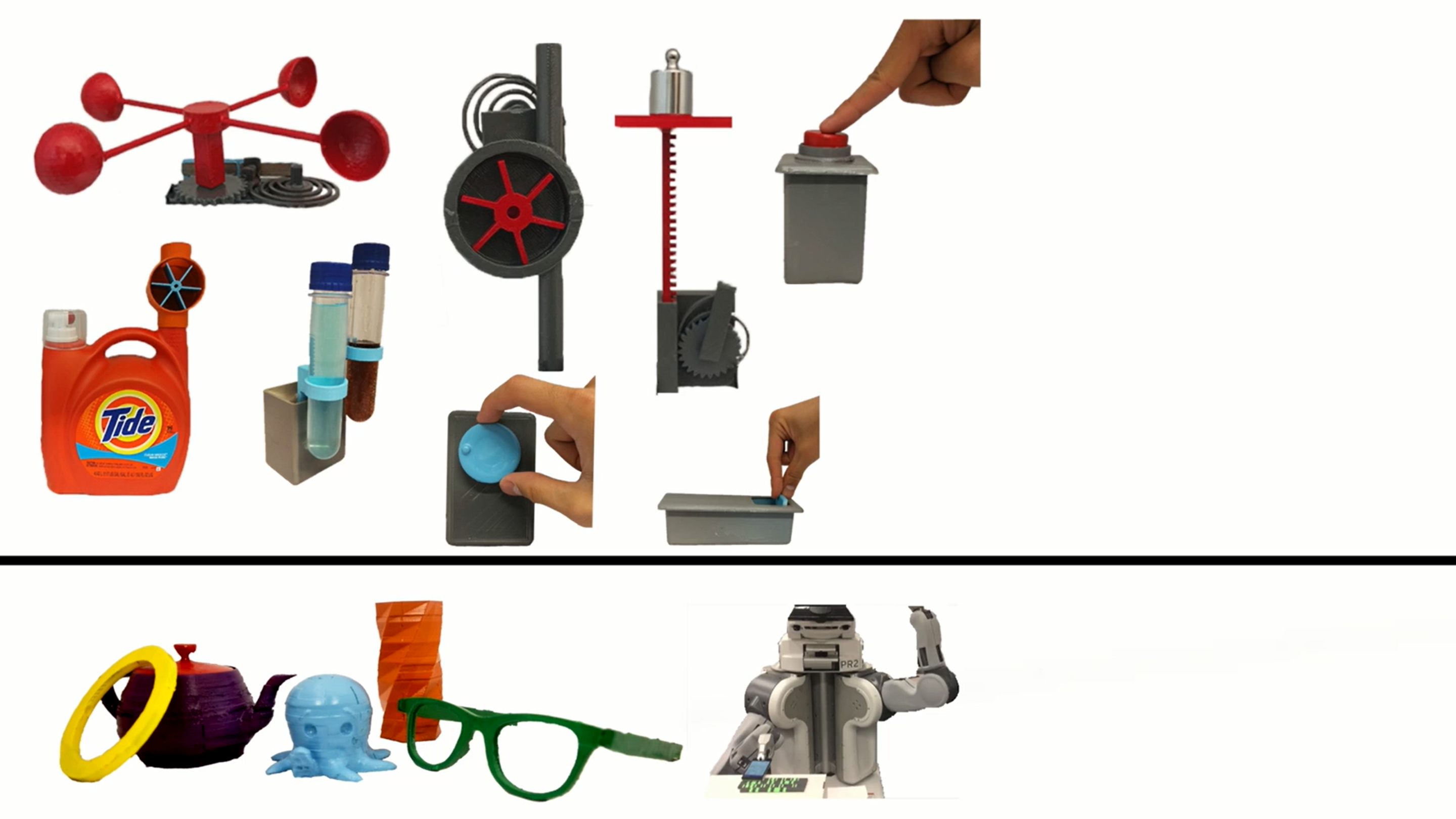 Students:
Vikram Iyer
Justin Chan



Faculty:
Shyam Gollakota
Printed Maglink
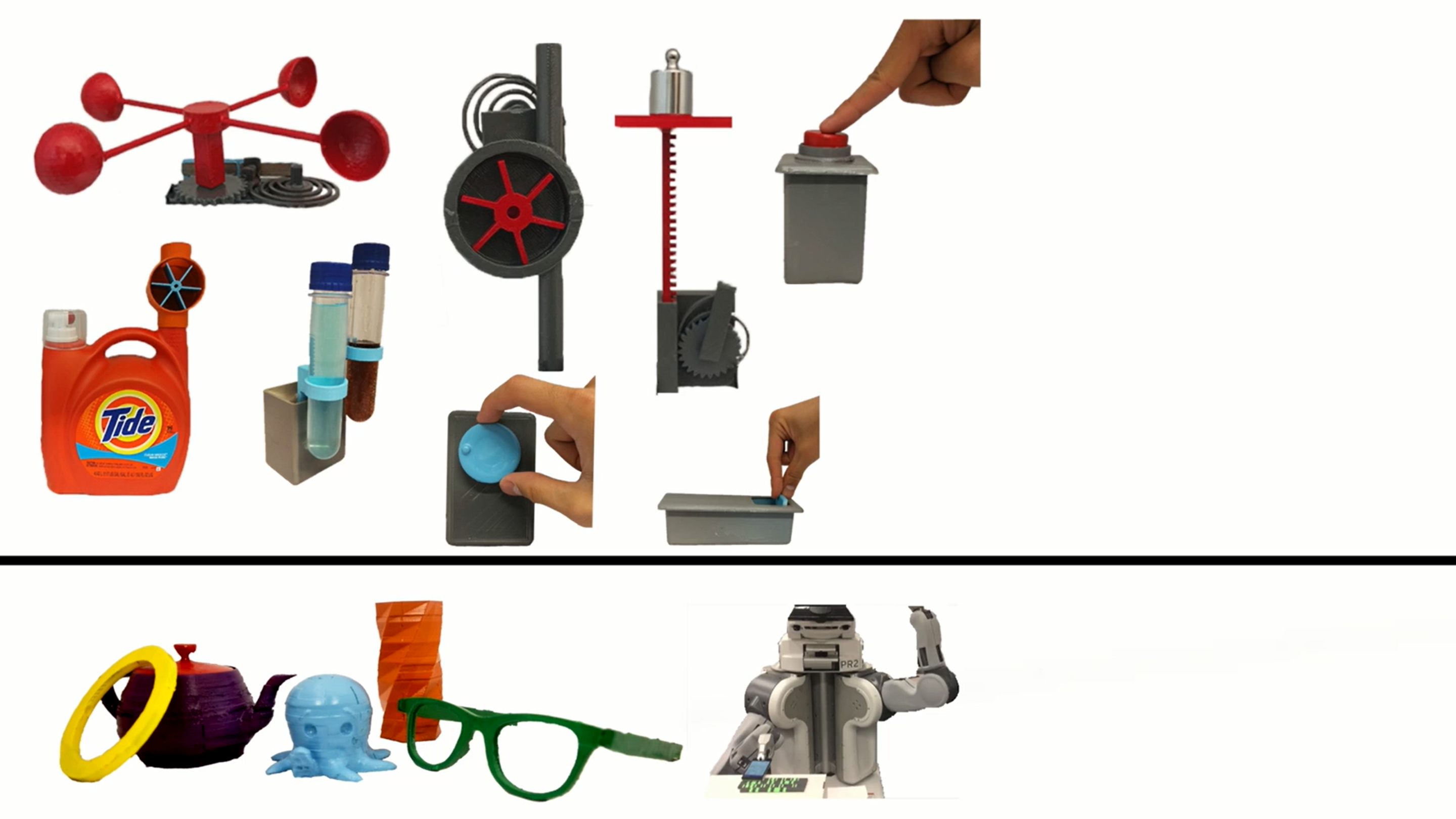